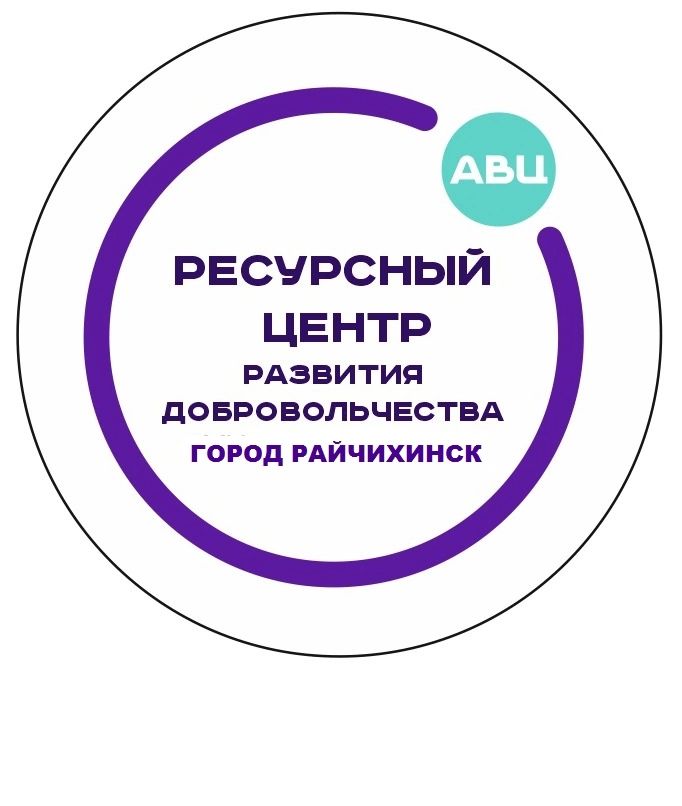 ОТКРЫТИЕ 
РЕСУРСНОГО ЦЕНТРА 
РАЗВИТИЯ ДОБРОВОЛЬЧЕСТВА
 ГОРОД РАЙЧИХИНСК
15 сентября 2023 года, в Дворце детей и юношества города Райчихинск состоялось торжественное открытие муниципального ресурсного центра развития добровольчества.  Центр должен стать точкой притяжения активной молодёжи и способствовать комплексному развитию и популяризации добровольческого и волонтёрского движения на территории города.
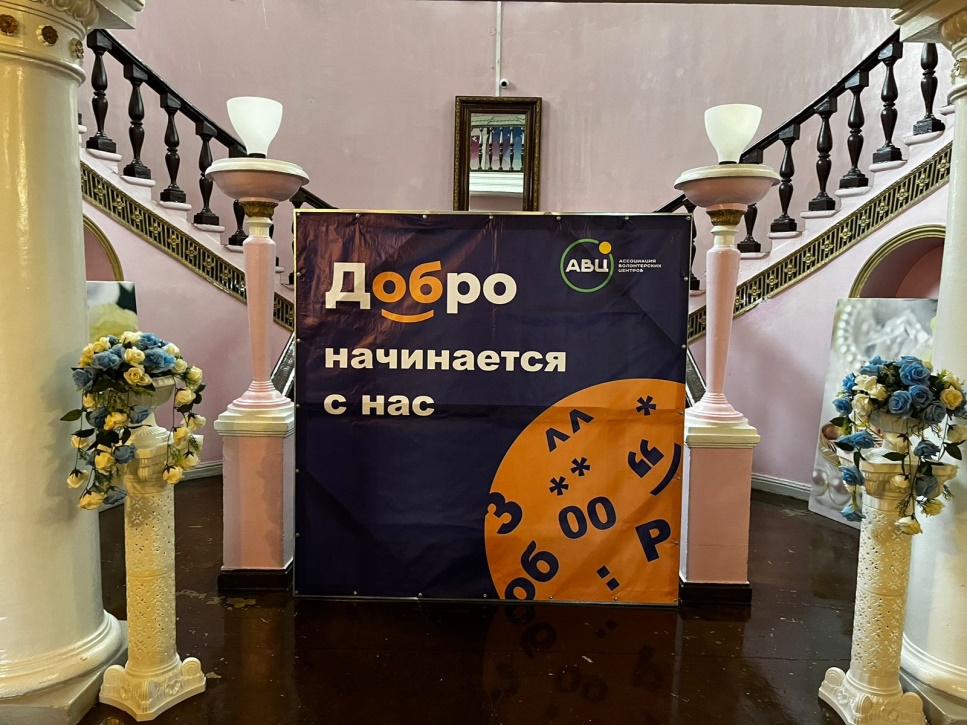 На торжественной церемонии присутствовали: - Елена Анатольевна Бурдуковская - первый заместитель министра образования и науки Амурской области;- Тамара Анатольевна Заболоцкая - начальник отдела молодежной политики министерства образования и науки Амурской области;- Мария Андреевна Артюхова - руководитель ресурсного центра развития добровольчества Амурской области ; - Сергей Евгеньевич Парфенюк - первый заместитель главы города Райчихинск;- Лариса Александровна Гусенкова - начальник управления образования города Райчихинск;- Любовь Николаевна Галушко - заместитель начальника управления образования города Райчихинск; - Марина Александровна Смирнова - специалист по организации работы «Движение Первых» в городе Райчихинск;- педагогические сотрудники и сами волонтеры города.
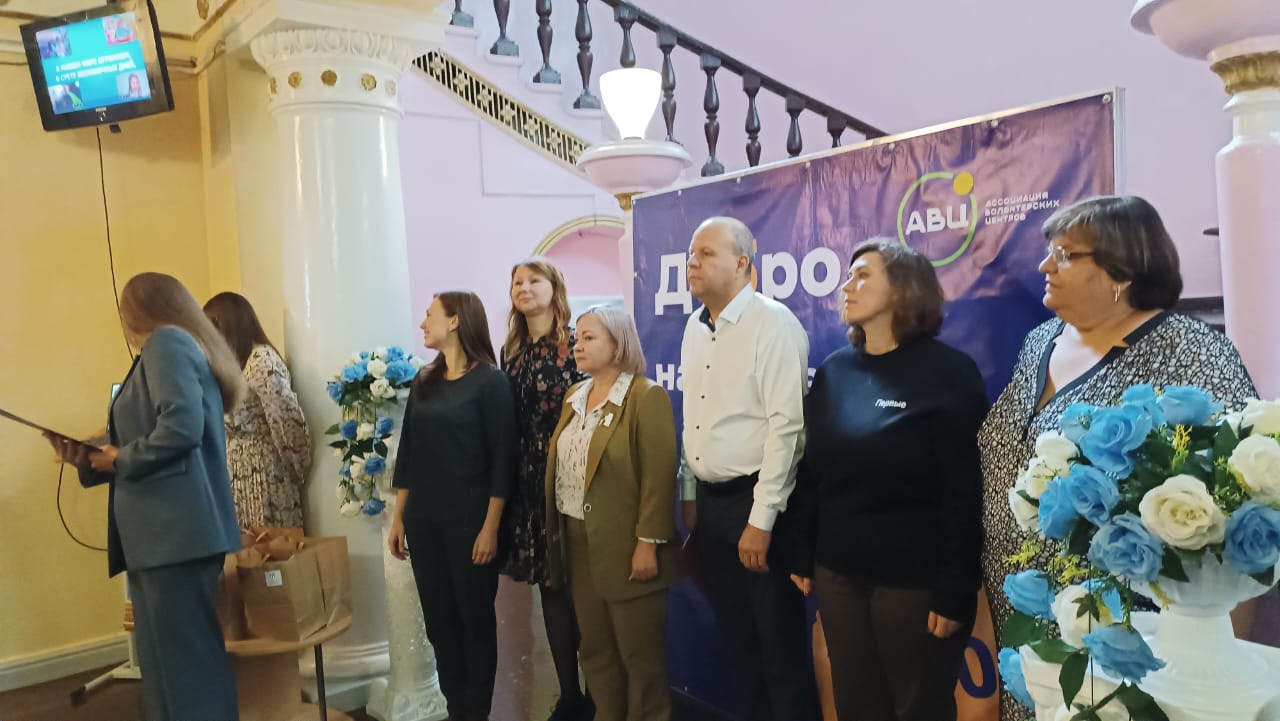 Главным виновникам торжества - добровольцам - были вручены Благодарственные письма министерства образования и науки Амурской области (Архипову Николаю, Колесниковой Анастасии, Ковшик Екатерине, Моисеевой Анастасии, Хуторная Анастасии), а также Почетные грамоты управления образования города Райчихинск (Бондарь Артему, Николаенко Полине).
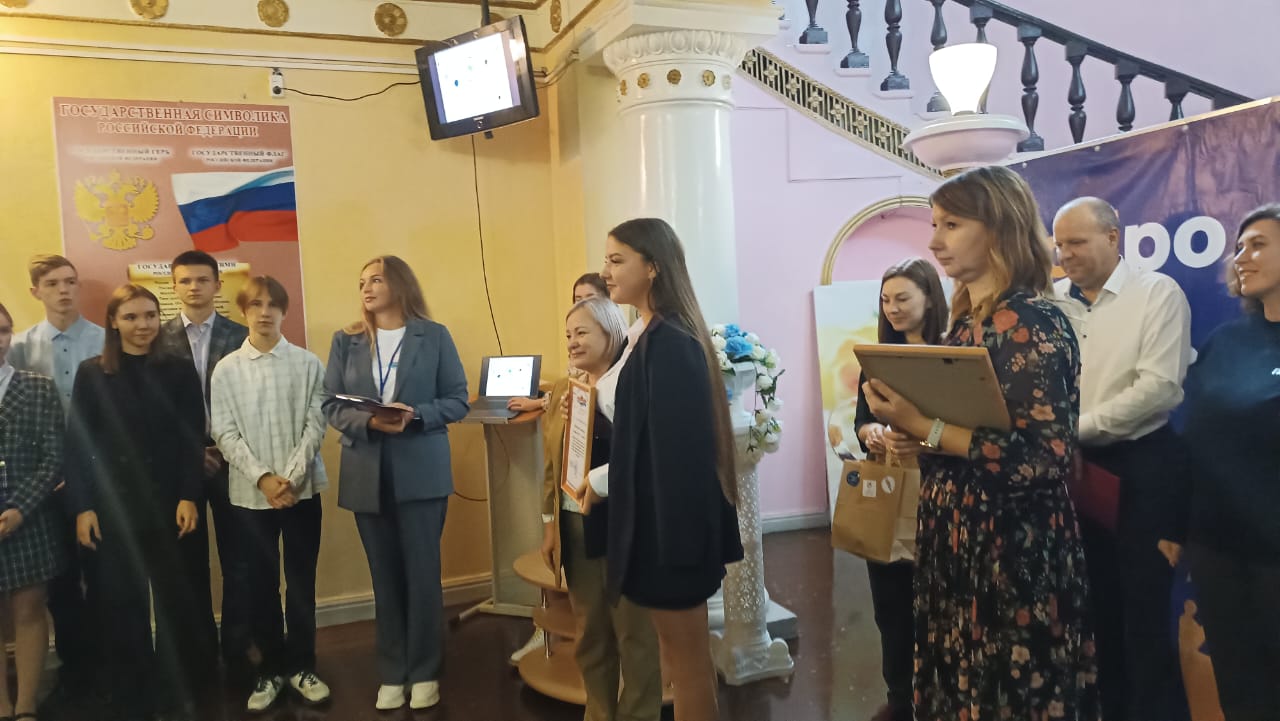 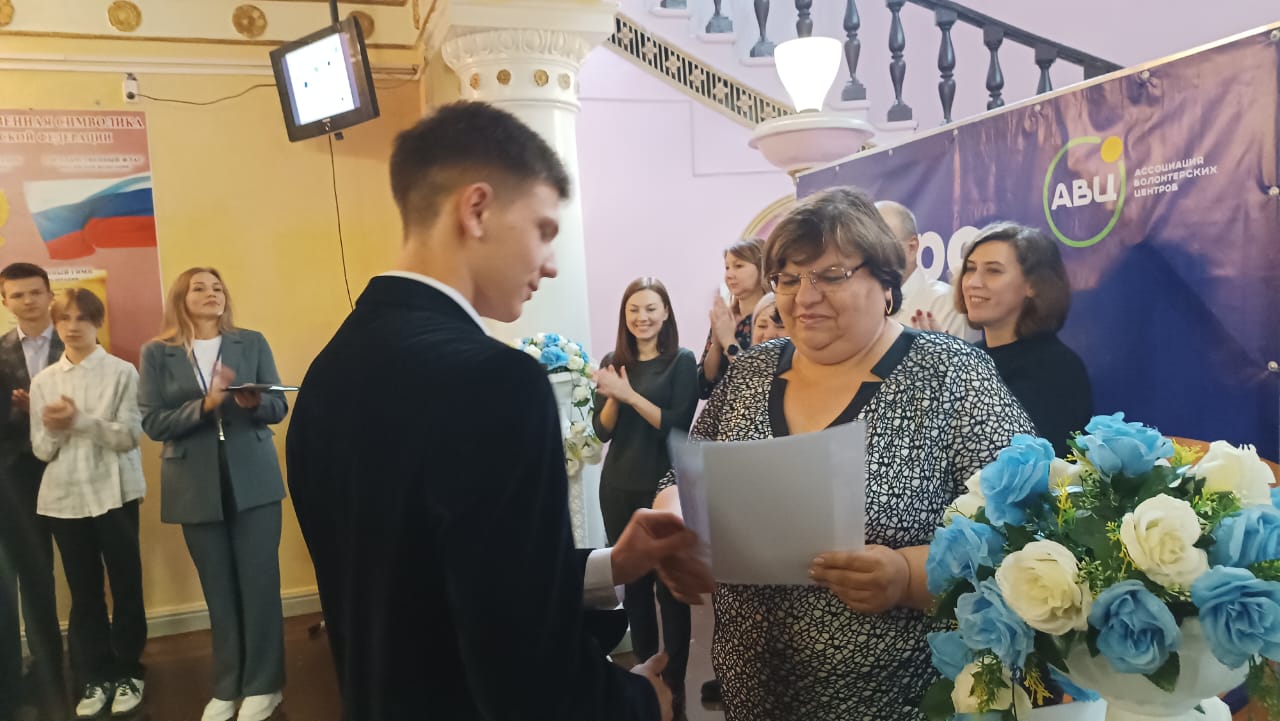 ✨Почётное право перерезать праздничную ленту и открыть "Ресурсный центр" было предоставлено первому заместителю министра образования и науки Амурской области Е.А. Бурдуковской и первому заместителю главы города Райчихинск                     С.Е. Парфенюку.
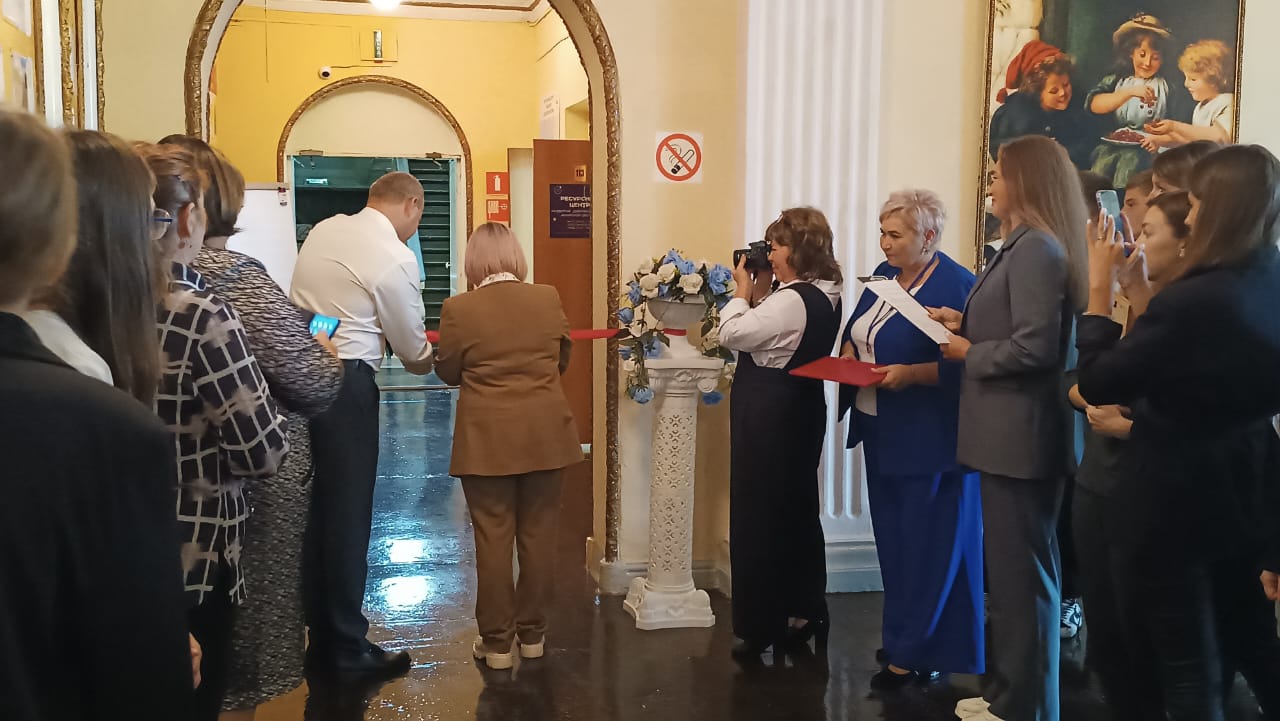 После торжественного открытия все гости были приглашены на экскурсию в зал ресурсного центра, между волонтерами и гостями был проведен «диалог на равных», в котором каждый мог задать интересующий его вопрос и получить ответ.
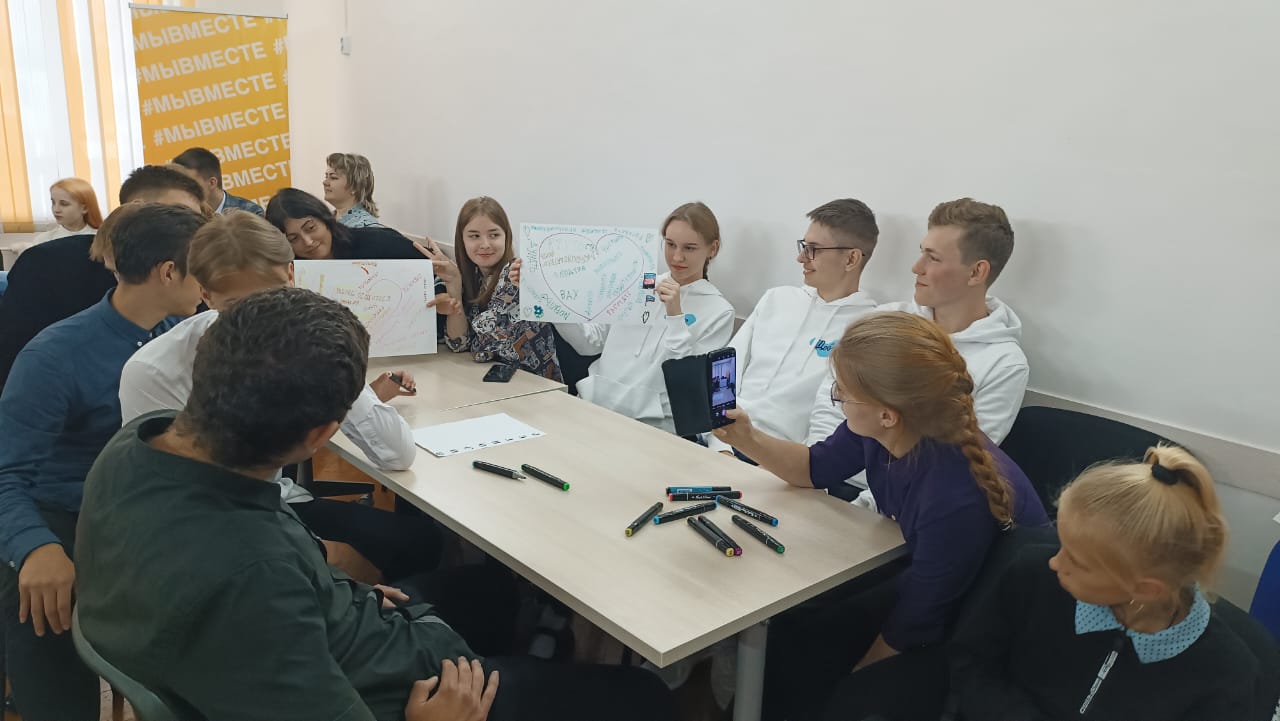 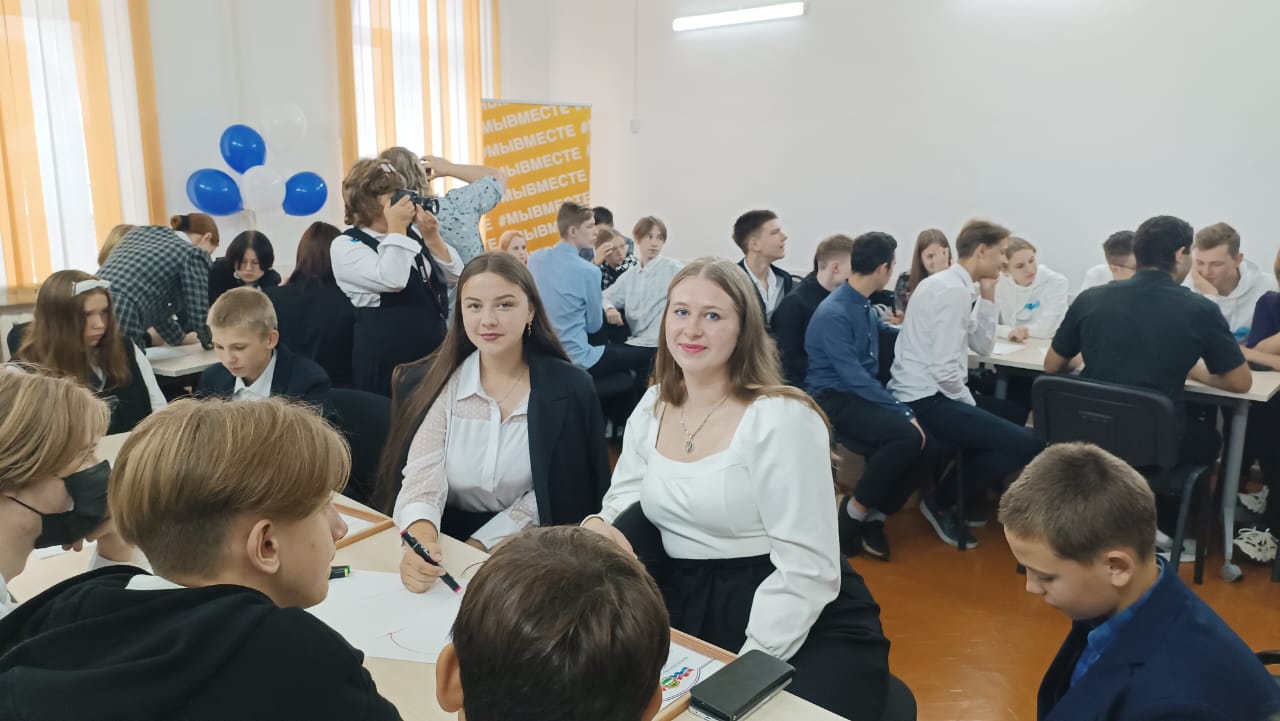 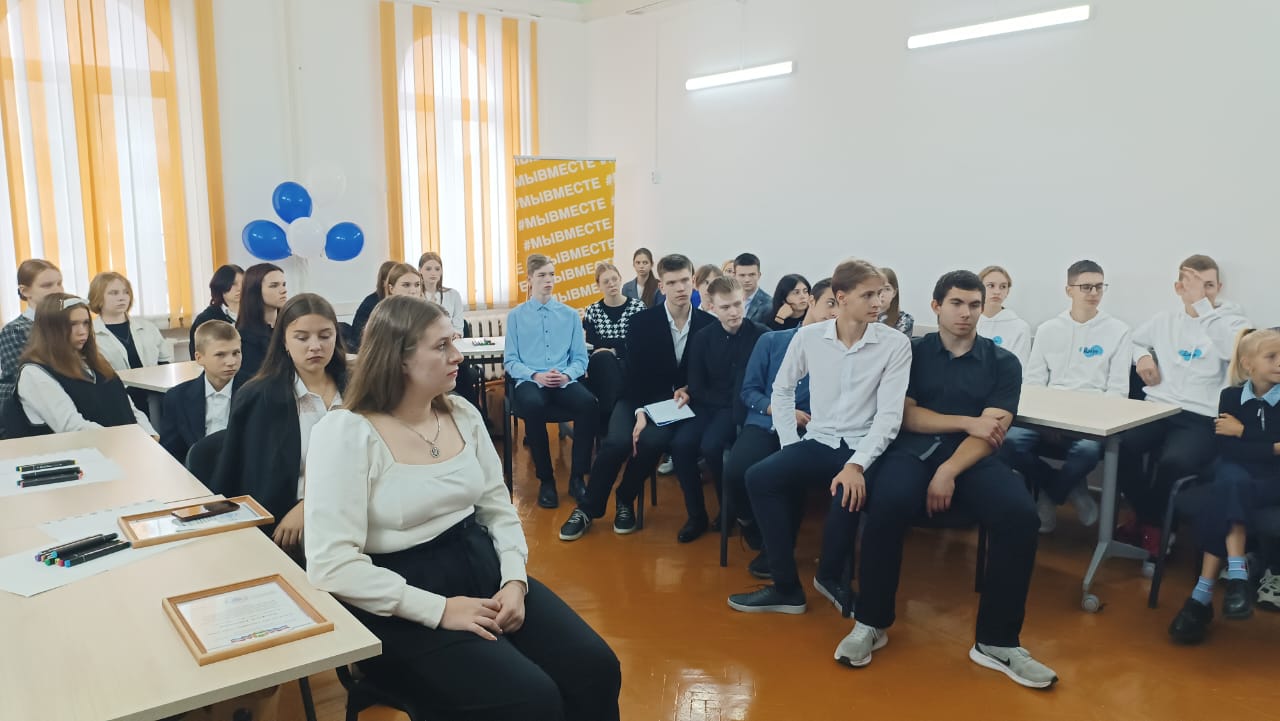 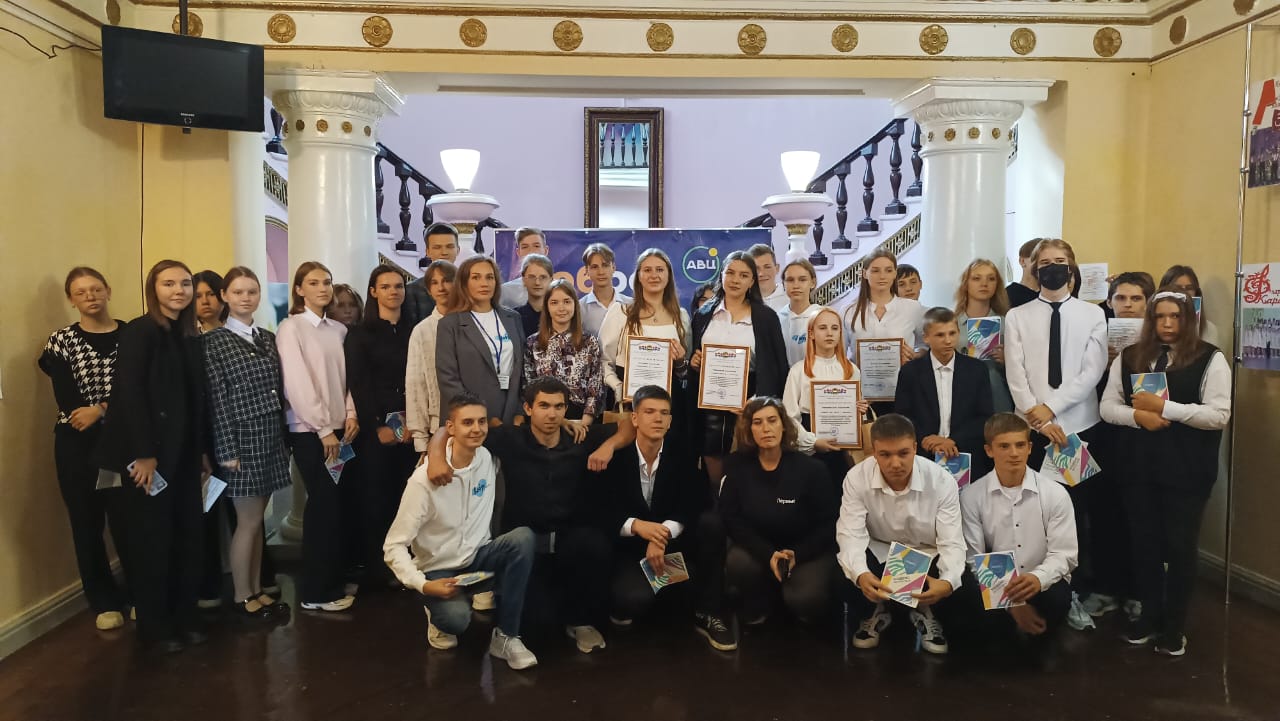 «Делай то, что ты можешь, 
с помощью того, чем ты располагаешь 
там, где ты сейчас»